GSE Primary Source Documents
Unit Two: Our Georgia
SS2CG2: Identify the following elected officials of the executive branch and where they work:  President, Governor, mayor
Insert photos of the current president, governor, and your local mayor on this slide before introducing to your students.
Who are these people? Where do they work?why is that location important?
S2G1: Locate and compare major topographical features of Georgia and describe how these features define Georgia’s surface.
a. Locate and compare the geographic regions of Georgia: Blue Ridge, Piedmont, Coastal Plain, Ridge and Valley, and Appalachian Plateau.
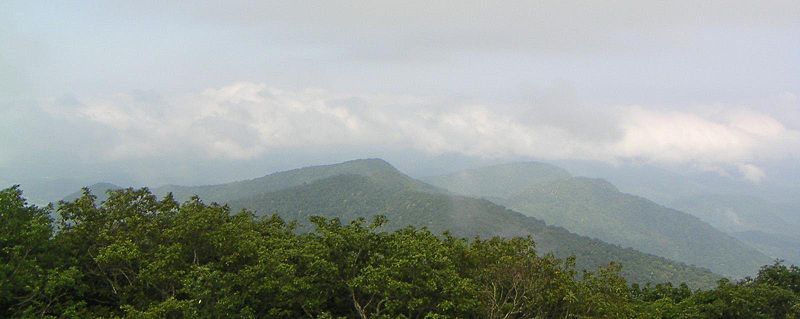 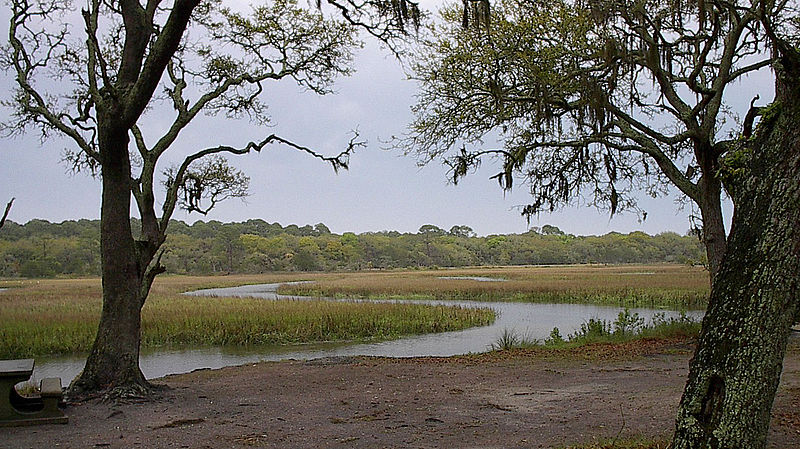 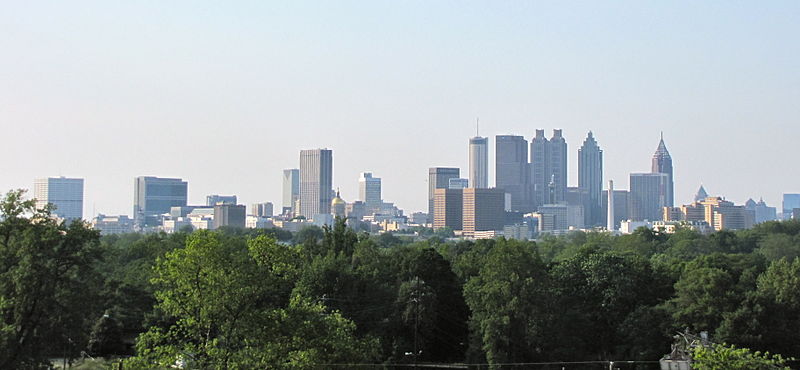 Source:
Google Images
Source:
Google Images
In what ways are the regions of Georgia similar and different?
S2G1: Locate and compare major topographical features of Georgia and describe how these features define Georgia’s surface.
b. Locate on a physical map the major rivers: Savannah, Flint, and Chattahoochee.
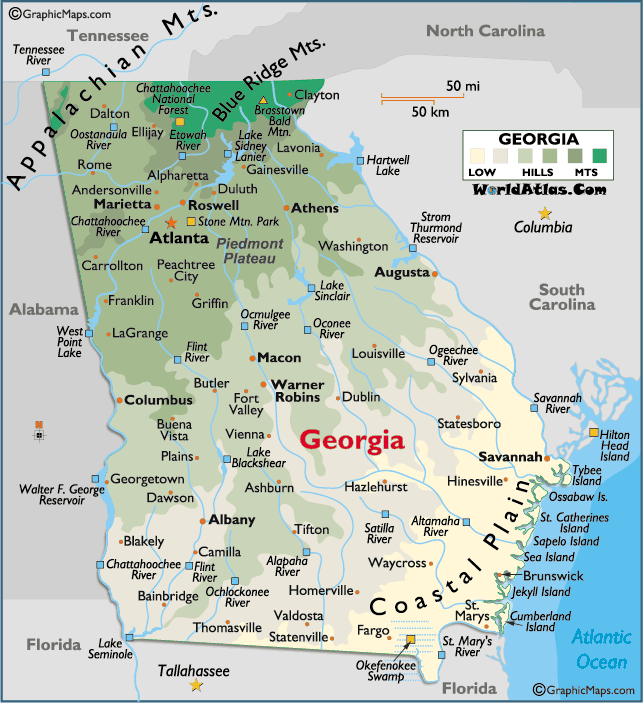 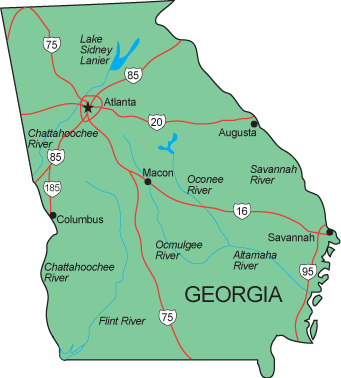 Source:
State-maps.org
Source:
Graphicmaps.com
Why are many of Georgia’s cities and towns built near rivers?
SS2E2: Identify some ways in which goods and services are allocated.
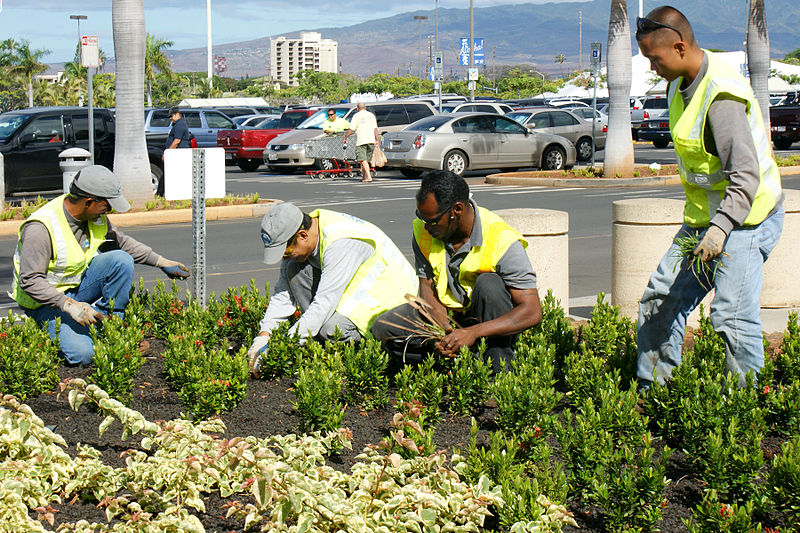 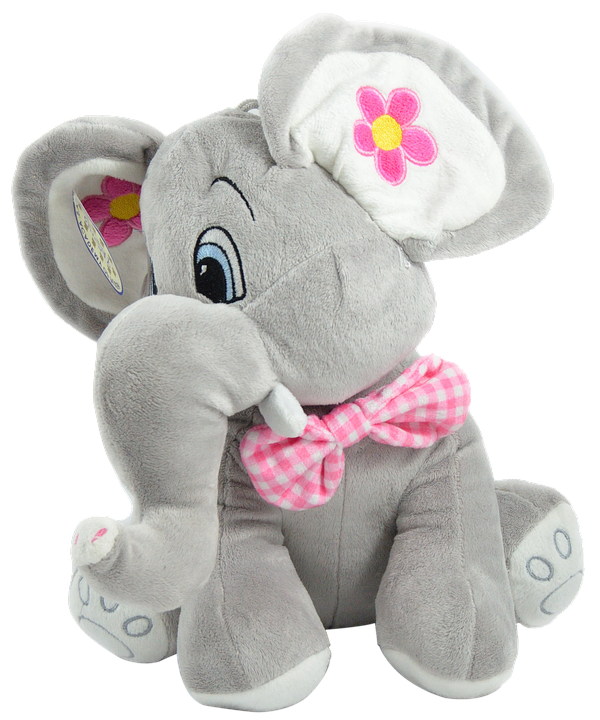 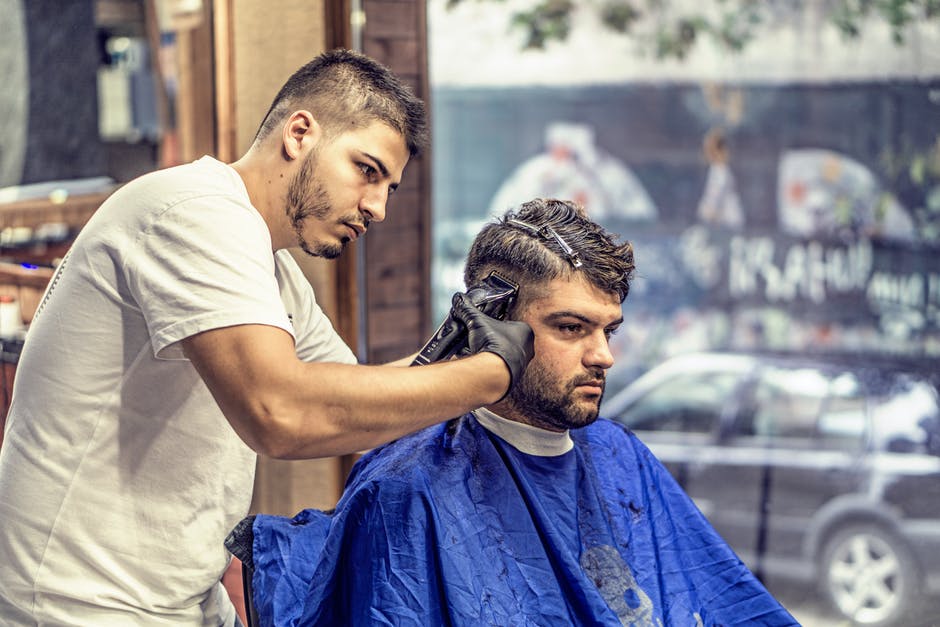 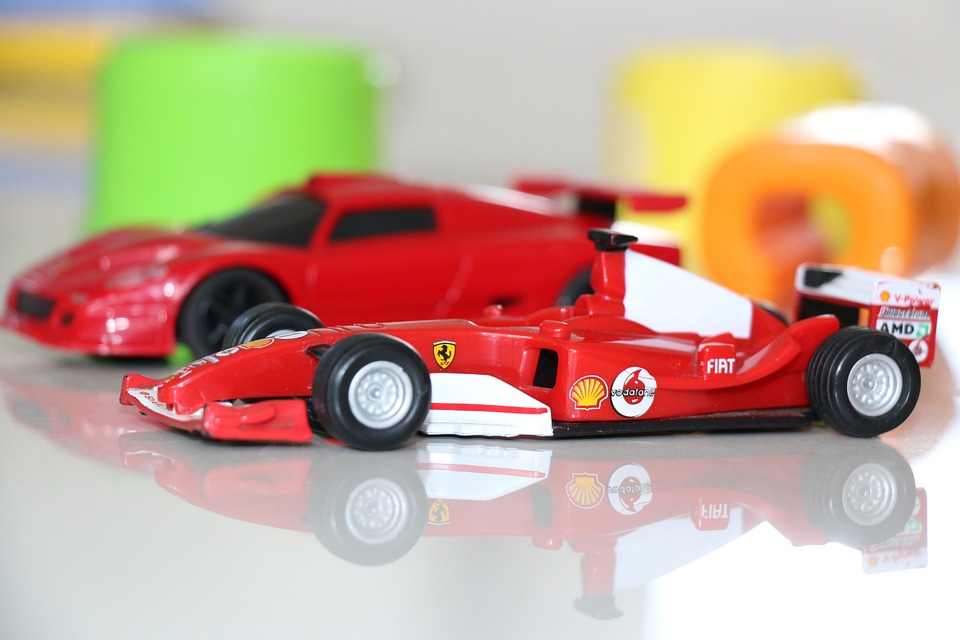 Source:
Google Images
Source:
Google Images
How are these pictures similar and different?How are goods and services different?